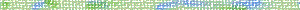 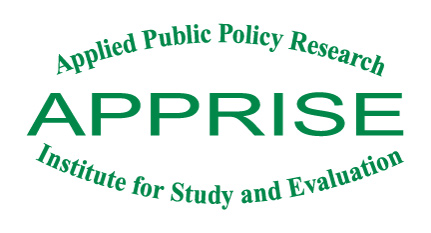 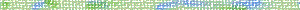 NJ SHARES 2018 Evaluation Presentation
October 19, 2018
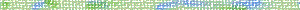 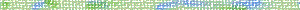 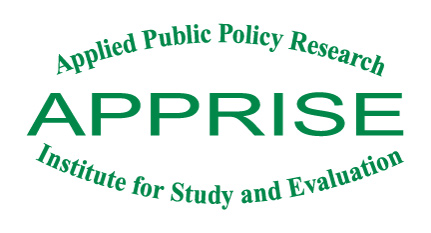 Evaluation Goals
Characterize 2017 NJ SHARES grant recipients
Characterize 2017 NJ SHARES grants
Examine good faith payments
Analyze post-grant payment compliance
2
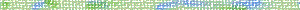 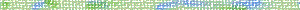 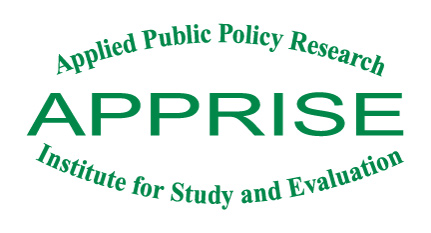 Evaluation Goals
Part 1 – NJ SHARES database analysis
Characterizes grant recipients
Characterizes grants
Part 2 – Utility transaction data analysis
“Good Faith” Payment Analysis
Grant Coverage Analysis
Post-Grant Payment Compliance
3
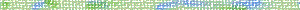 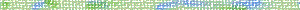 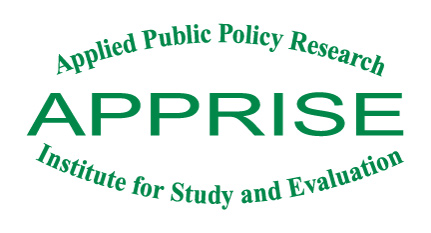 NJ SHARES Database AnalysisGrants Distributed
In 2017, 1,390 grants were provided and a total of $842,290 was distributed.
Compared to 2016:   
37% decrease in number of grants
41% decrease in grant dollars distributed
4
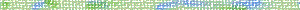 [Speaker Notes: In 2016, 2,213 grants were provided and a total of $1,417,663 was distributed.]
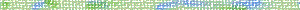 NJ SHARES Database AnalysisGrants Distributed by Utility
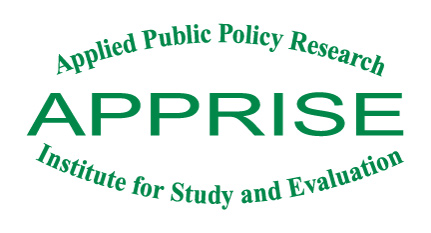 5
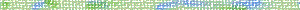 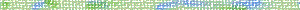 NJ SHARES Database Analysis Grants Distributed by Grant Type
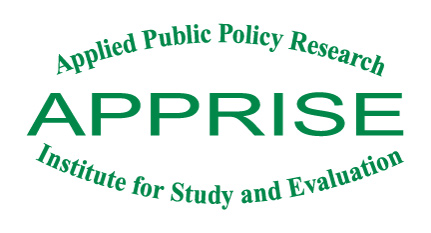 6
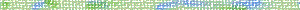 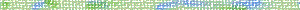 NJ SHARES Database Analysis Grants Distributed by County
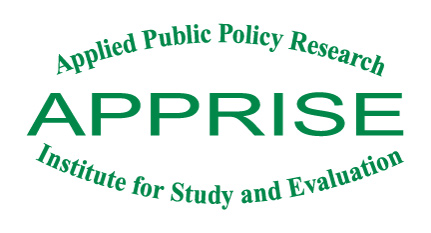 7
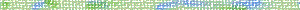 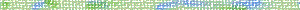 NJ SHARES Database Analysis Grants Distributed by Legislative Offices
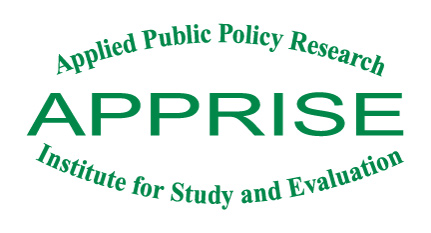 Note: NJ SHARES began working with legislative offices in 2008.
8
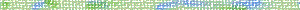 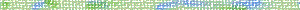 NJ SHARES Database Analysis Repeat NJ SHARES Recipients
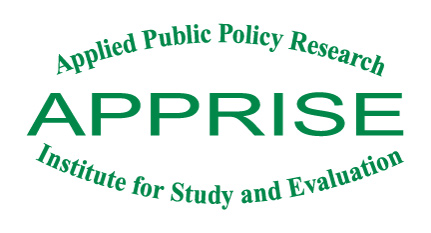 Notes: Data includes grants received from 2005 through 2018.  Fewer than one percent received grants in six or more years.
9
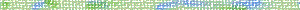 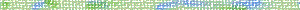 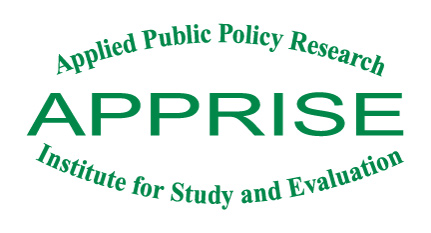 NJ SHARES Database Analysis Recipient Income Sources
10
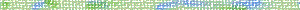 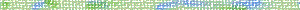 NJ SHARES Database Analysis Annual Household Income
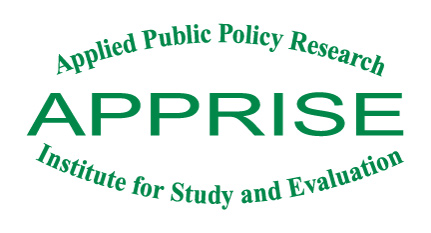 11
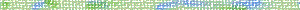 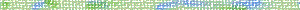 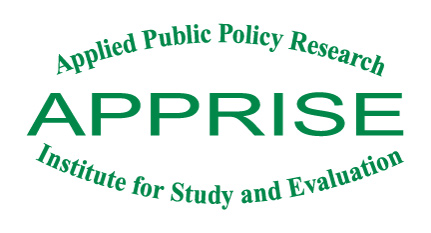 NJ SHARES Database Analysis Recipient Poverty Level
Note 1: As of January 23, 2009, income eligibility is capped at 400% of the Federal Poverty Level.
Note 2: LIHEAP eligibility is for fiscal years.
12
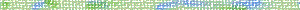 [Speaker Notes: **LIHEAP Eligibility Guidelines from NJ 2017 LIHEAP Model Plan: https://liheapch.acf.hhs.gov/stateplans2017.htm]
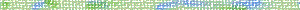 NJ SHARES Database Analysis Household Composition
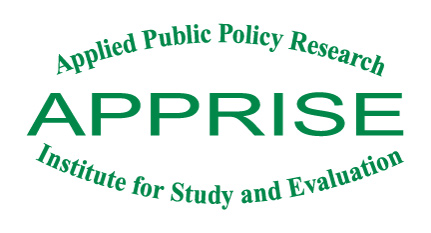 Note: A household can be included in more than one category.
13
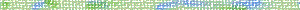 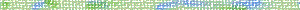 NJ SHARES Database Analysis Household Composition
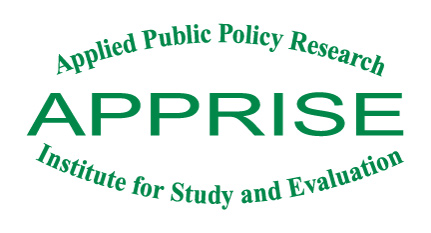 Note: “Single Parent” and “Elderly Only” households were identified using the age grouping variables in the database, not the variable “Category”.
14
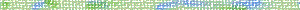 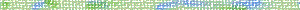 NJ SHARES Database Analysis Agencies Focused on Seniors by Household Composition
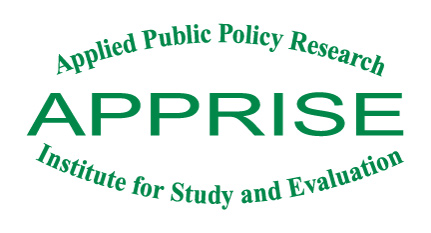 15
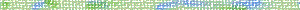 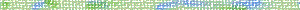 NJ SHARES Database Analysis Agencies Focused on Seniors
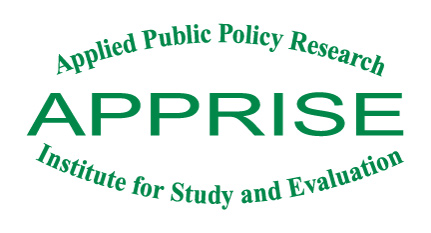 16
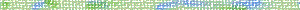 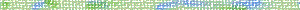 NJ SHARES Database Analysis Main Heating Fuel
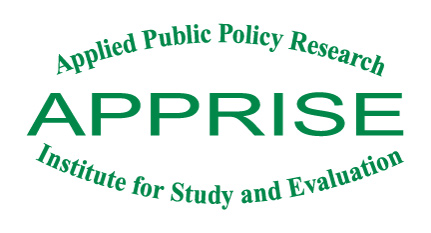 17
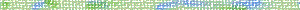 NJ SHARES Database Analysis Recipient-Reported Bill Balance at Grant Application
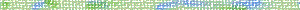 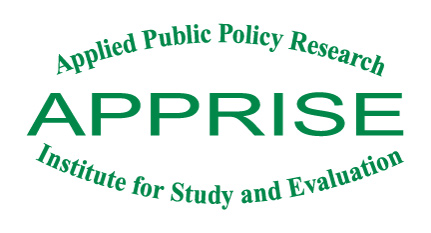 18
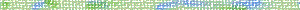 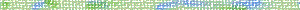 NJ SHARES Database Analysis Mean Reported Bill Balance at Grant Application
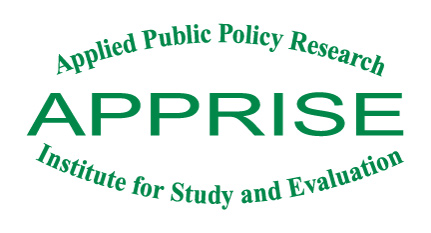 19
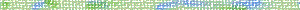 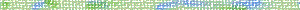 NJ SHARES Database Analysis Collections Actions Pending at Application
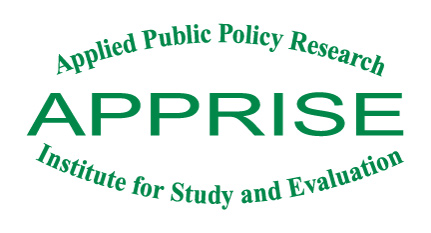 20
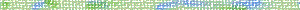 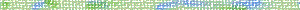 NJ SHARES Database Analysis Collections Actions Pending at Application
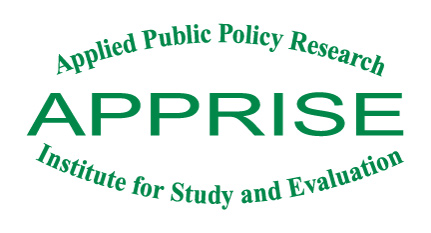 Shut Off Date includes shut off date not passed and shut off date passed.
Past Due includes past due balance and past due warning notice.
21
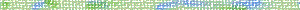 NJ SHARES Database Analysis Reason for Grant Application
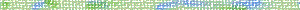 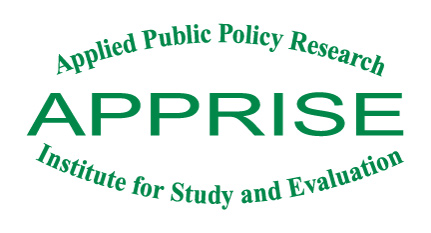 *High Energy Costs was a standard response option in previous years’ data, but was not included after the 2012 data. For 2013-2018 grantees, this reason for application was identified using verbatim responses for the “Other” option.
Note: Percentages sum to >100% because participants that chose the “Other” option may have indicated more than one reason.
22
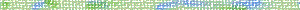 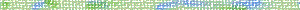 NJ SHARES Database Analysis Recipients with Unemployment
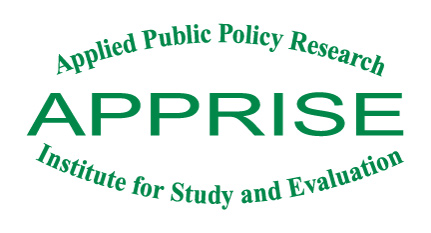 23
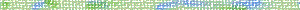 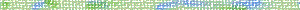 NJ SHARES Database Analysis Detailed 2017 Recipients’ “Other” Reasons for Grant Application
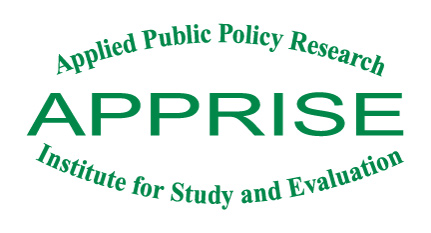 Reduced income
Financial hardship
Household changes (birth, death, move, etc.)
Unspecified bills/costs
Car repairs
Childcare costs
College tuition (including student loan payments)
Household repairs
Mortgage or rent
24
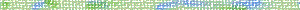 [Speaker Notes: +----------------------------------+
     |          _varname   count    pct |
     |----------------------------------|
  1. |     reason_income      50   3.60 |
  2. |    reason_finance      40   2.88 |
  3. |      reason_hh_ch      37   2.66 |
  4. |      reason_bills      23   1.65 |
  5. |      reason_other      20   1.44 |
     |----------------------------------|
  6. |        reason_car      12   0.86 |
  7. |      reason_child      11   0.79 |
  8. |    reason_tuition      11   0.79 |
  9. |     reason_repair       8   0.58 |
 10. |       reason_rent       6   0.43 |
     |----------------------------------|
 11. |    reason_weather       4   0.29 |
 12. | reason_no_support       2   0.14 |
 13. |    reason_support       2   0.14 |
 14. |  reason_fixed_inc       2   0.14 |
     +----------------------------------+]
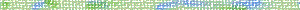 NJ SHARES Database Analysis Grant Guidelines - Maximum Grant Amounts
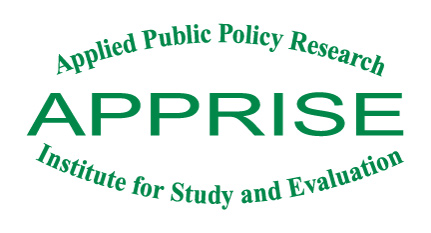 25
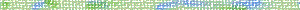 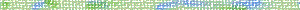 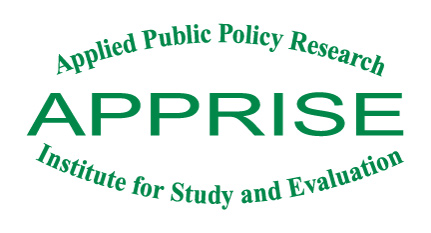 NJ SHARES Database Analysis Grant Amounts
26
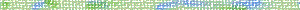 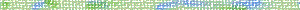 NJ SHARES Database Analysis % Received Max Grant
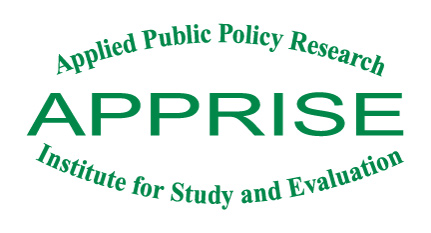 27
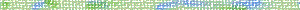 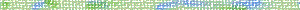 NJ SHARES Database Analysis Mean Grant Amount By Utility
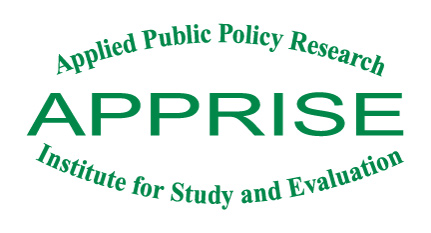 Note: There were no Rockland Electric grants in 2014
28
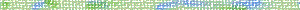 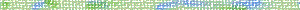 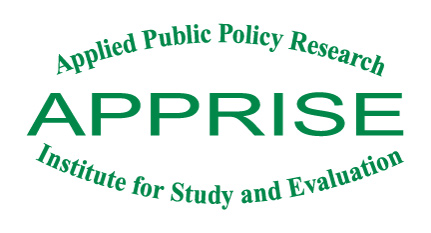 PART 2: Utility Data Analysis Methodology
Focused on Q1 and Q2 2017 grant recipients
Comparison groups
Q1 and Q2 2016 recipients
Q1 and Q2 2018 recipients
Analysis
Payments in Good Faith period
Grant coverage of pre-grant balances
Ratio of payments made to charges incurred at key intervals
Transaction data from utilities
Payments
Charges
Account balances
29
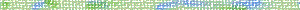 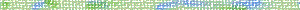 Utility Data
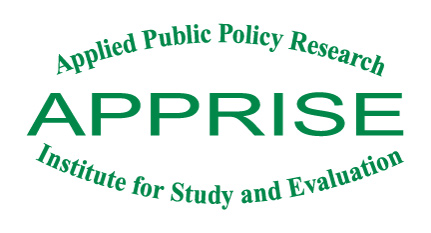 Utilities included
ACE
JCP&L
NJNG
PSE&G
RECO
SJG
Request not sent to ETG
30
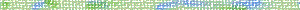 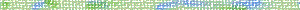 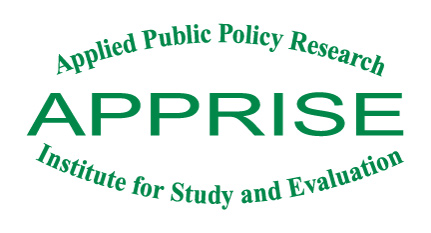 Utility Data Analysis Group Definitions
2016
2018
2017
Q1 & Q2 2017 ANALYSIS PERIOD
GRANT DATE
GRANT DATE + 1 DAY
Q1 & Q2 2016 ANALYSIS PERIOD
GRANT DATE + 1 DAY
GRANT DATE + 1 YEAR + 1 DAY
GRANT DATE
Q1 & Q2 2018 ANALYSIS PERIOD
GRANT DATE – 1 DAY
GRANT DATE
1 YEAR
31
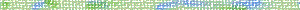 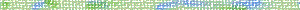 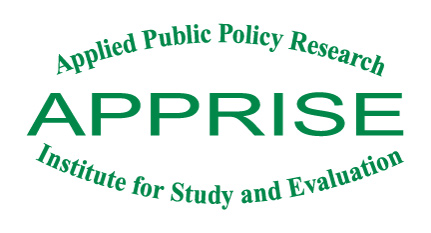 Good Faith Payment AnalysisGood Faith Period Definition
Good Faith period
Starts 90 days prior to intake 
Ends the day before the grant is applied to the account 
Required payment is $100
GOOD FAITH PERIOD
GRANT DATE
INTAKE DATE – 90 DAYS
INTAKE DATE
GRANT DATE – 1 DAY
32
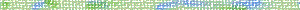 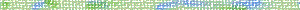 Good Faith Payment AnalysisAttrition Analysis
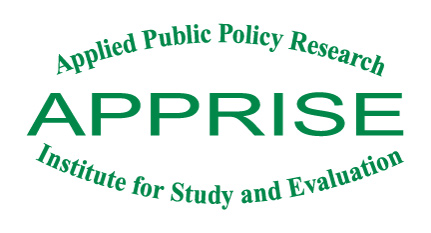 * An account was eligible for analysis if the NJ SHARES grant could be located in the utility transactions data, the utility-reported account balances did not conflict with the utility transactions data, and there were at least three months of pre-grant utility data.
33
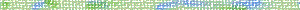 [Speaker Notes: *** last year’s slide only included 2017 grantees.]
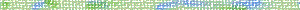 Good Faith Payment AnalysisPercent With Good Faith Payment
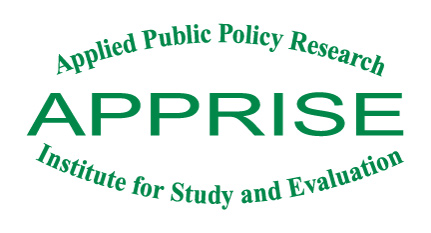 34
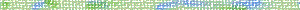 [Speaker Notes: ** 2016 data taken from last year’s eval.]
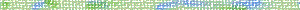 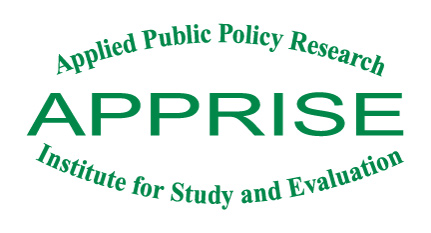 Good Faith Payment AnalysisPercent Made Good Faith Payment By Utility
35
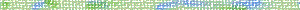 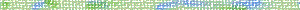 Good Faith Payment Analysis Amount of Good Faith Payments Made
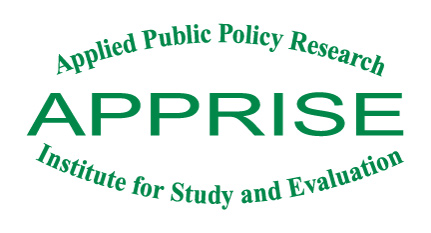 36
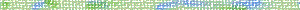 [Speaker Notes: **2016 taken from last year’s presentation]
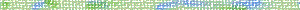 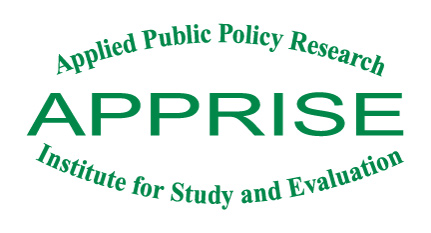 Good Faith Payment Analysis Amount of Good Faith Payments MadeBy Utility
37
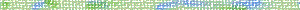 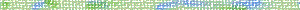 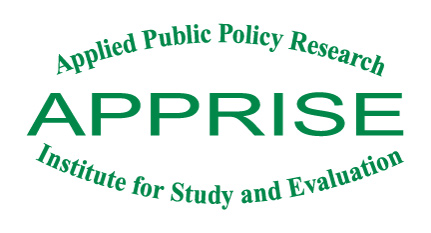 Good Faith Payment AnalysisAmount of Good Faith Payments MadeBy Poverty Level
38
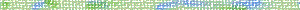 [Speaker Notes: ** this is for year == 2018. also have data for all credits vs. just customer payments. The slide only shows customer payments]
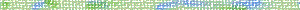 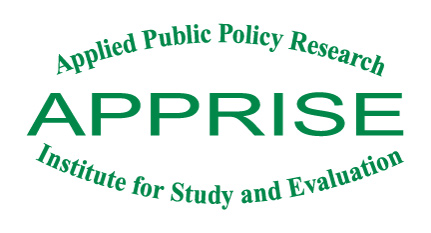 Good Faith Payment Analysis Number of Payments for Those Paying at Least $100
Note: Only includes payments made by customer.
39
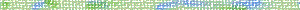 [Speaker Notes: ** also have data for all credits to account vs. just customer payments]
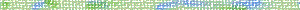 Grant Coverage AnalysisAttrition Analysis
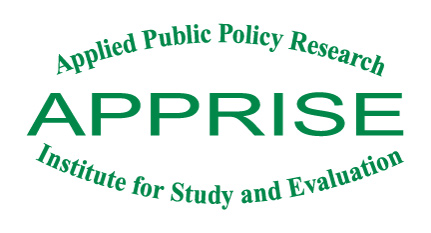 * An account was eligible for analysis if the NJ SHARES grant could be located in the utility transactions data and the utility-reported account balances did not conflict with the utility transactions data.
40
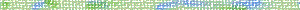 [Speaker Notes: ***last year’s PPT used only 2017 recipients. 2016 numbers taken from 2017 log.]
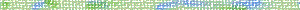 Grant Coverage AnalysisGrant Coverage
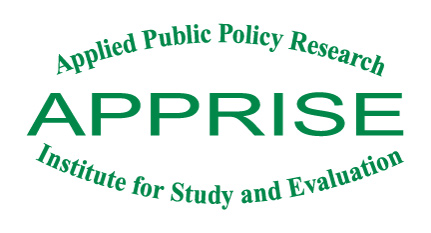 41
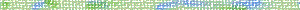 [Speaker Notes: ***2016 numbers taken from 2017 eval.]
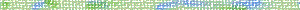 Grant Coverage Analysis Grant Coverage By Utility
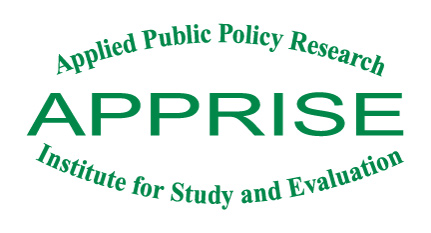 42
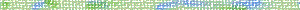 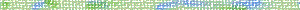 Grant Coverage Analysis ACE Grant Coverage by Grant Type
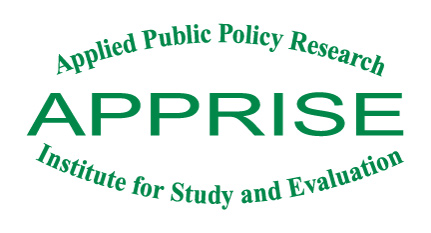 43
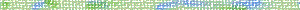 [Speaker Notes: * Electric non-heat = electric only]
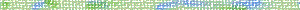 Grant Coverage Analysis ACE Historical Grant Coverage
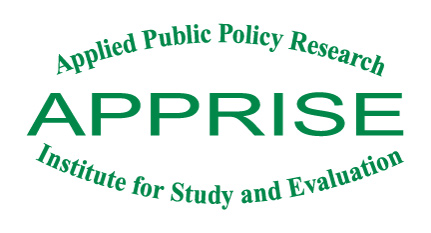 * ACE did not provide data in 2015 for their 2014 grant recipients due to switching to a new billing system.
44
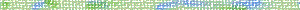 [Speaker Notes: * Previous years’ data taken from previous years’ presentations]
Grant Coverage Analysis Balance Exceeds Max Grant Amount
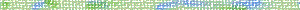 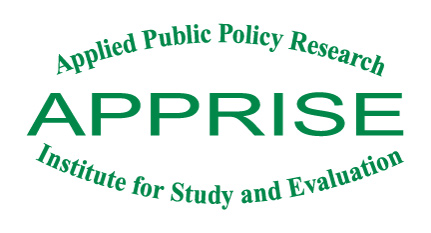 45
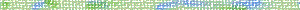 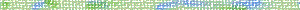 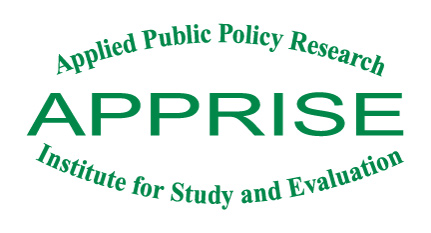 Grant Coverage Analysis ACE Historical Balance vs. Maximum Grant Amount
46
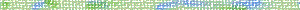 [Speaker Notes: * Previous year’s data taken from previous year’s presentations]
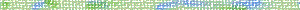 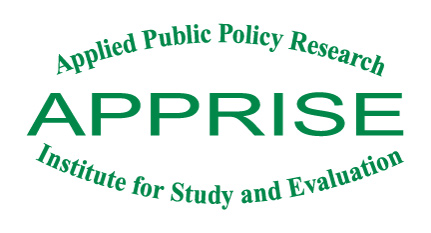 Grant Coverage Analysis ACE Balance > Maximum Grant Amountby Grant Type
47
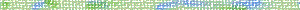 [Speaker Notes: * Electric non-heat = electric only]
Grant Coverage Analysis Balance Exceeds Max Grant Amount
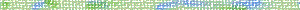 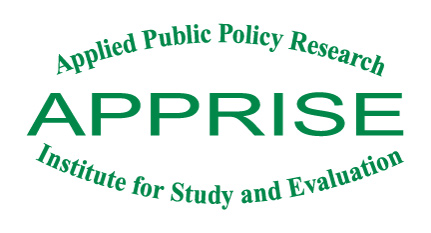 48
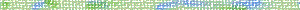 Grant Coverage Analysis Balance Exceeds Max Grant Amount
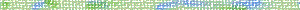 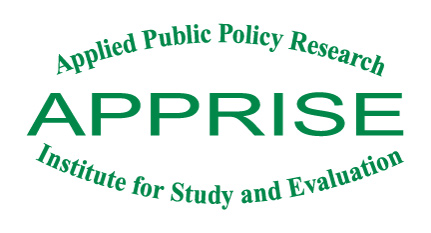 49
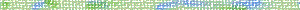 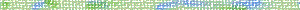 Grant Coverage Analysis Grant Coverage By Grant Type
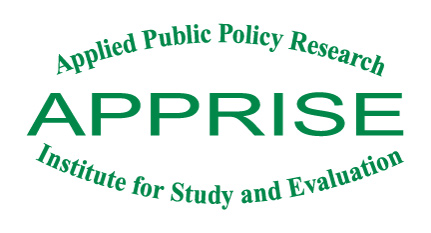 50
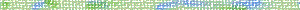 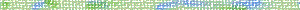 Grant Coverage Analysis Grant Coverage By Main Heating Fuel
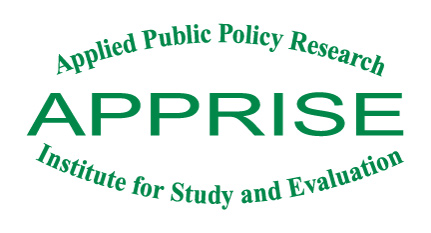 51
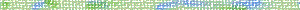 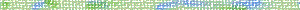 Payment Compliance AnalysisAttrition Analysis
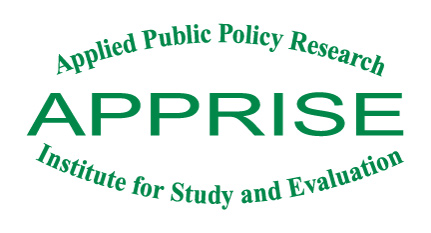 * An account was eligible for analysis if the utility-reported account balances did not conflict with the utility transactions data.
52
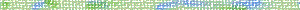 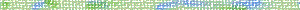 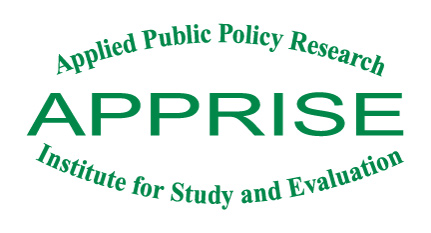 Payment Compliance Analysis Mean Percent of Bills Paid
53
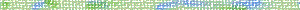 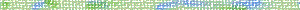 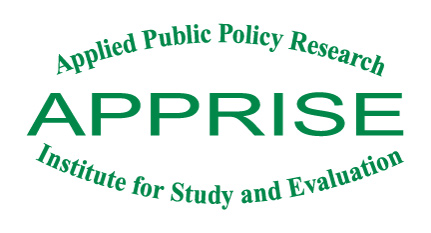 Payment Compliance Analysis Mean Percent of Bills Paid
54
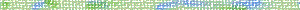 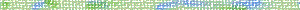 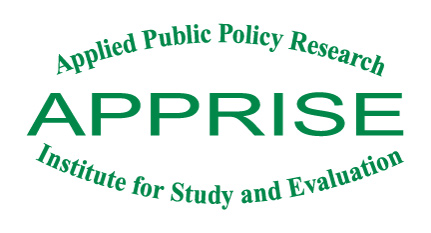 Payment Compliance Analysis Mean Percent of Bills Paid By Utility
55
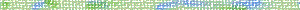 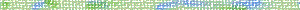 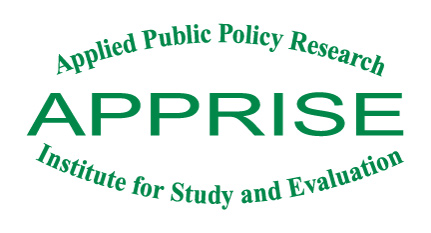 Payment Compliance Analysis Percent That Paid More Than 90 and 100 Percent of Billed Amount
56
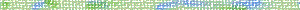 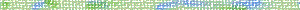 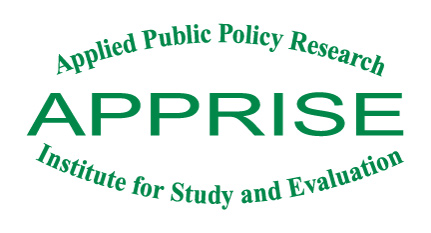 Payment Compliance Analysis Percent That Paid More Than 100 Percent of Billed Amount
57
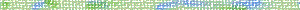 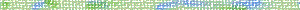 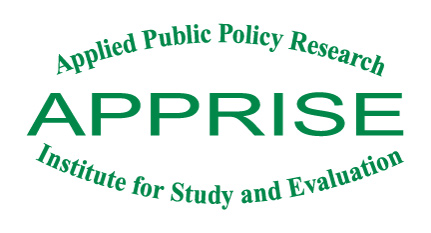 Payment Compliance Analysis Percent That Paid More Than 90 Percent of Billed Amount
58
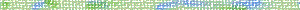 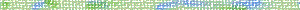 Payment Compliance Analysis By Utility
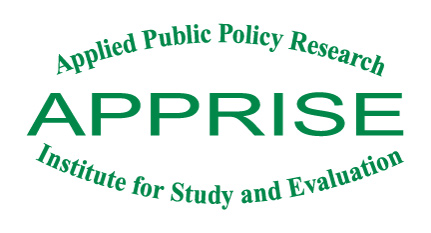 59
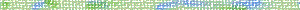 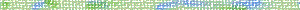 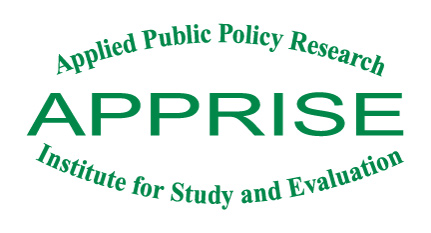 Payment Compliance Analysis Bill Balance Following Grant Receipt
60
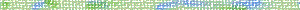 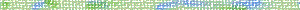 Payment Compliance Analysis Segmentation Analysis
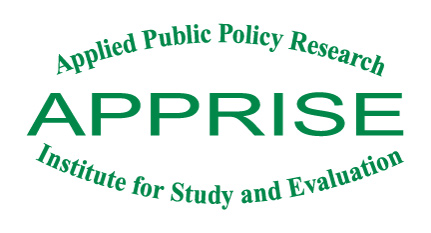 Successful (32%)


Marginal Success (5%)

Need More Help (63%)
61
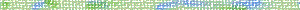 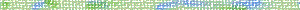 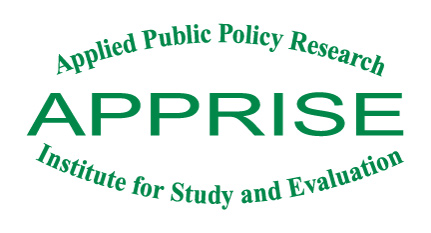 Payment Compliance Analysis Segmentation Analysis
62
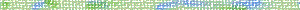 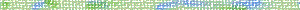 Payment Compliance Analysis Segmentation Analysis
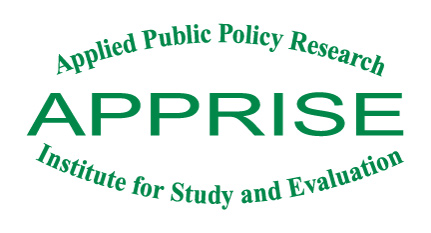 63
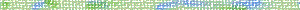 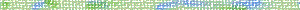 Payment Compliance Analysis Segmentation Analysis
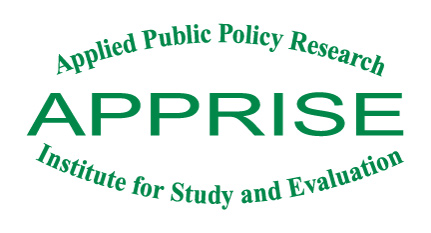 Successful (57%)


Marginal Success (9%)

Need More Help (35%)
64
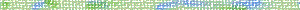 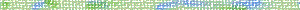 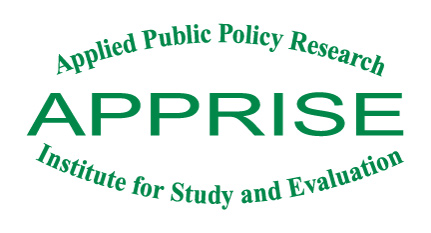 Payment Compliance Analysis Segmentation Analysis
65
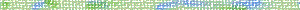 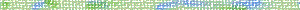 Payment Compliance Analysis Segmentation Analysis By Utility
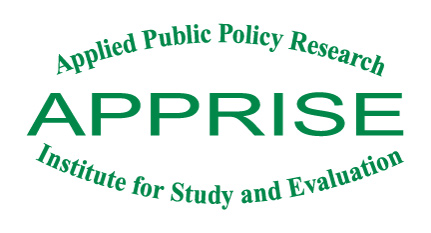 Q1 & Q2 2017 Recipients
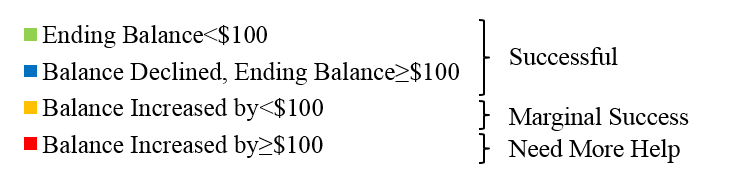 66
66
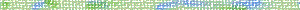 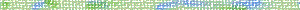 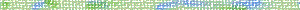 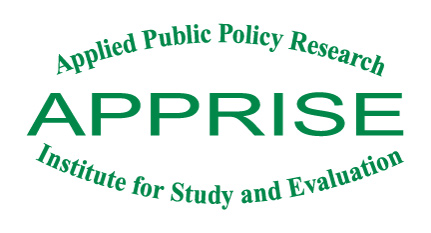 Payment Compliance Analysis Segmentation Analysis
* Note: Only customer payments are counted.
67
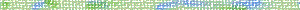 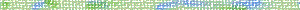 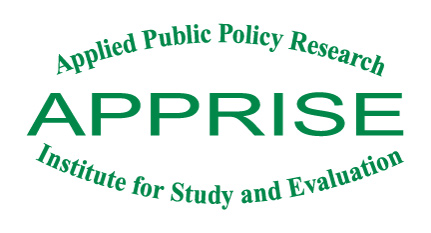 Payment Compliance Analysis Segmentation Analysis
68
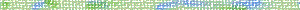 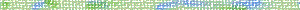 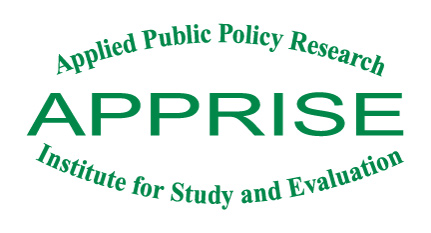 Payment Compliance Analysis Segmentation Analysis
* Note: Only customer payments are counted.
69
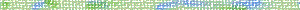 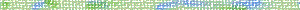 Payment Compliance Analysis Segmentation Analysis
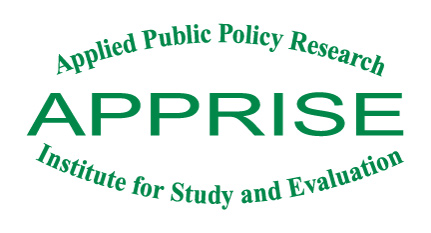 70
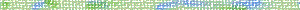 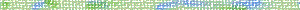 Payment Compliance Analysis Segmentation Analysis
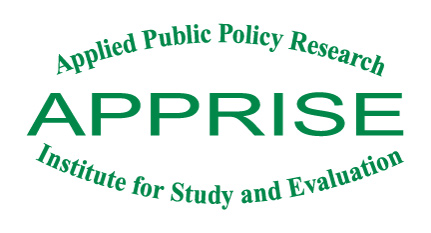 71
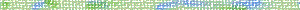 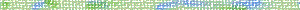 Payment Compliance Analysis Segmentation Analysis
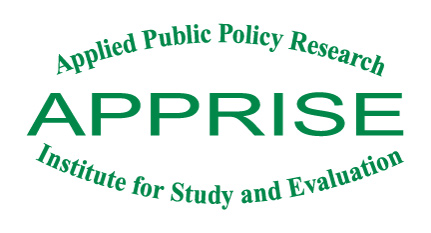 72
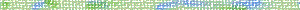 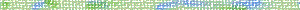 Payment Compliance Analysis Segmentation Analysis of Elderly Households
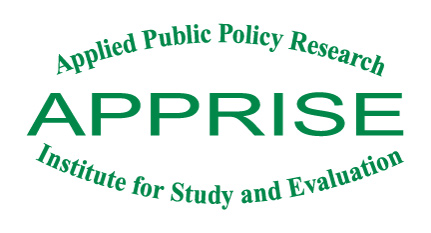 * Statistically significant at the 95% level
73
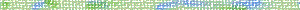 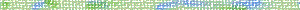 Receipt of Energy AssistanceUSF or LIHEAP
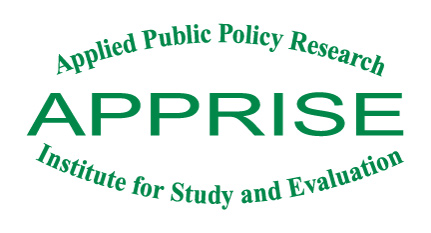 74
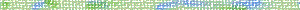 [Speaker Notes: *N indicates the total number of grant recipients from that utility company  - not the number of recipients from each utility company that also received USF or LIHEAP]
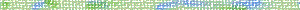 Receipt of Energy AssistanceUSF or LIHEAP Recipients
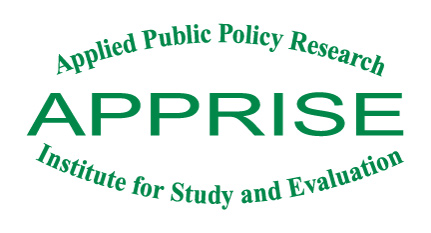 75
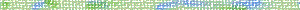 [Speaker Notes: *N indicates the total number of grant recipients from that utility company  - not the number of recipients from each utility company that also received USF or LIHEAP]
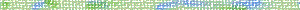 Key Findings
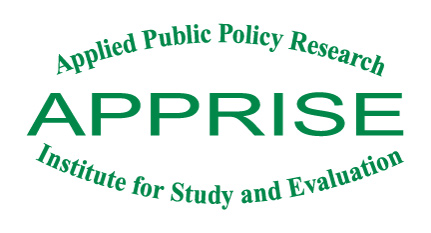 Decrease in grants from 2016 to 2017
1,390 recipients in 2017 compared to 2,213 in 2016
$842,290 grant dollars in 2017 compared to $1,417,663 in 2016
NJ SHARES serves needy households
Children under the age of six: 15%
Family member over 60: 28%
Single parent households:  17%
Annual income below $50,000:  58%
NJ SHARES serves the working poor
80% of households have employment income
NJ SHARES provides grants to those in temporary need of assistance
78% received a grant in only one of the past 10 years
8% received a grant in more than two of the past 10 years
In 90 days before grant, 2018 recipients averaged 2.5 payments and $359 in payments
76
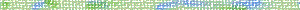 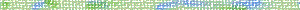 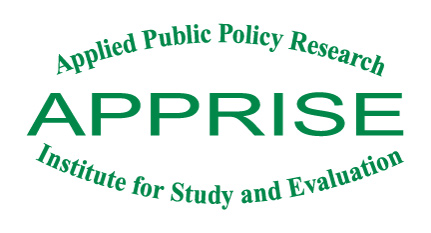 Key Findings
Clients coming in for help earlier
Fewer have service shut off when they come in
4% of clients with service shut off at grant application in 2017
Compared to peak of 13% in 2015
Lower balance at grant application 
Mean balance declined to $897 in 2017
From $1,248 in 2014, $1,082 in 2015, and $996 in 2016
Electric grants still show greater unmet need
60% of electric heat and 61% of electric-only 2017 grant recipients received max grant
Compared to 30% of gas-only grants and 26% of electric and gas grants
Opportunity for referrals
18% of 2017 grant recipients have income below 225% of poverty and are potentially eligible for Comfort Partners
77
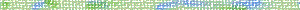 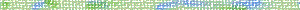 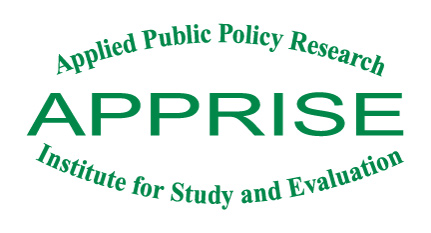 Key Findings
Payment compliance in 1st year after grant declined
32% of Q1 & Q2 2017 grant recipients were successful 
Compared to 38% in Q1 & Q2 2015 and 2014, and 34% in 2016
Payment compliance in 2nd year after grant is lower than historical levels
57% of Q1 & Q2 2016 recipients were successful in 2nd year after grant
Compared to 69% in 2014, and 67% in 2013
78
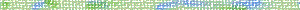